Mathematics
Comparing Time Graphs



Independent Task
Miss Hill
‹#›
Independent Task
Look at the two time graphs and answer the questions, comparing the two.
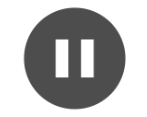 1) On which day was it warmer at midday? 
2) What was the difference between the highest and lowest temperature on Saturday? 
3) What was the difference between the highest and lowest temperature on Sunday? 
4) At what time was it the same temperature on both days? 
5) What was the lowest recorded temperature over the two days? 
6) What was the difference between the temperature at 15:00 on Saturday and Sunday? 
7) Was there a bigger change in temperature between 12:00 and 21:00 on Saturday or Sunday? Explain your choice. 
8) “At every recorded time, it was always either the same temperature or warmer at the same time on Saturday as it was on Sunday.” Is this statement true or false? Prove your answer.